範例：發生大規模地震時為什麼常造成重大損失?
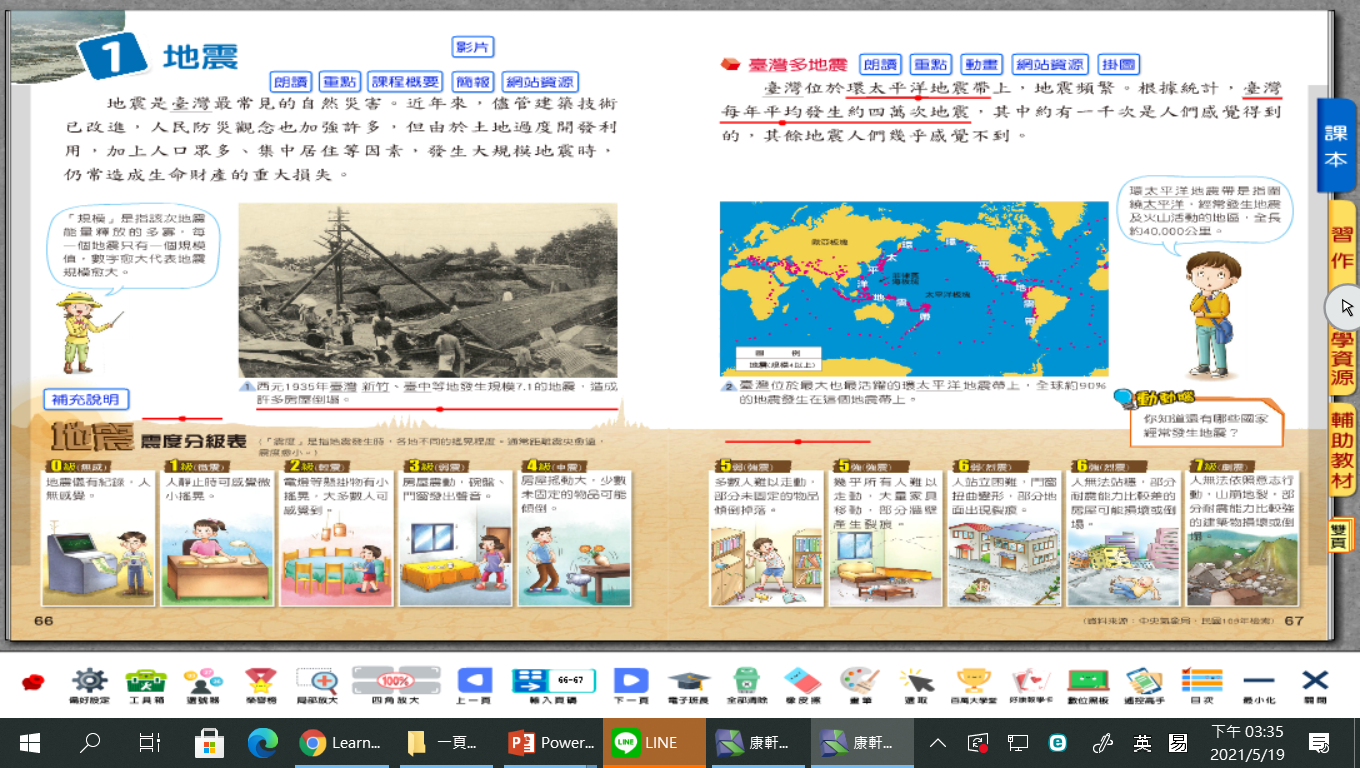 Q：
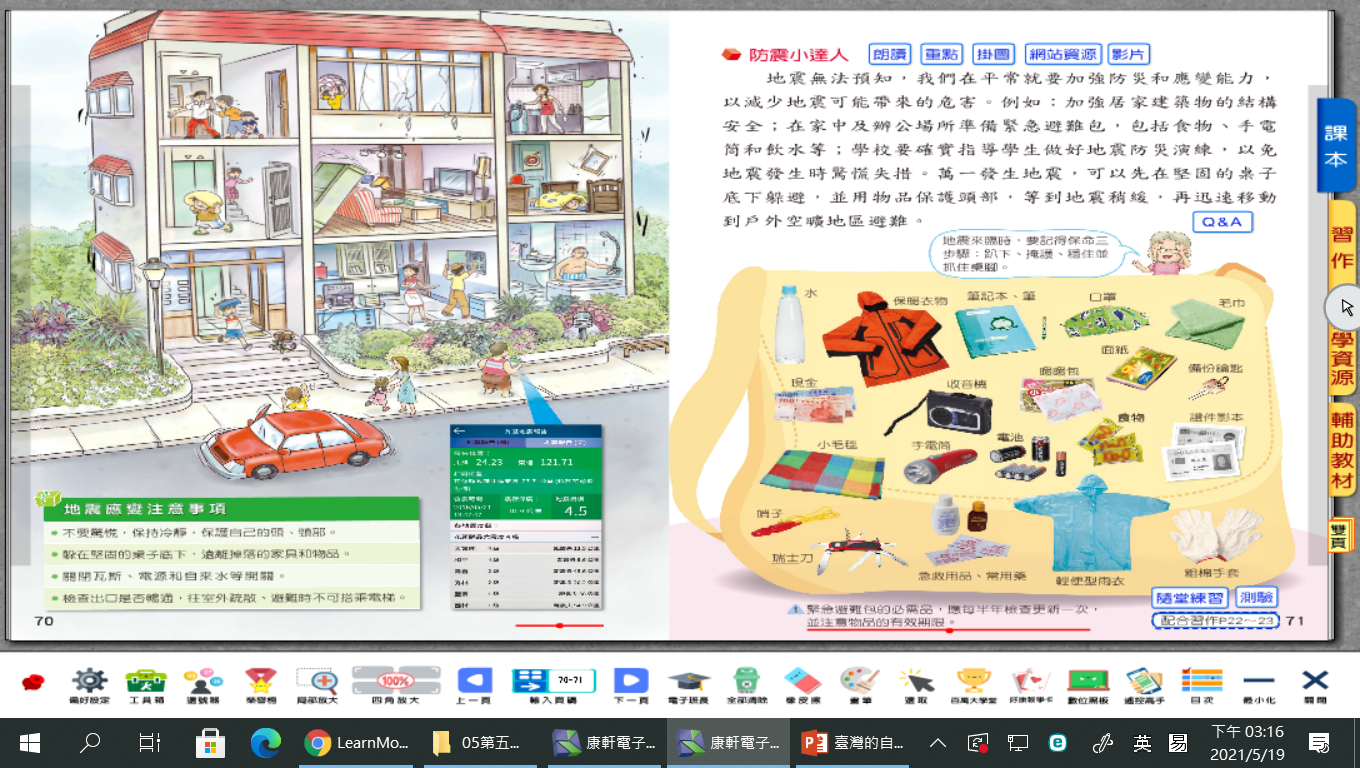 Q：
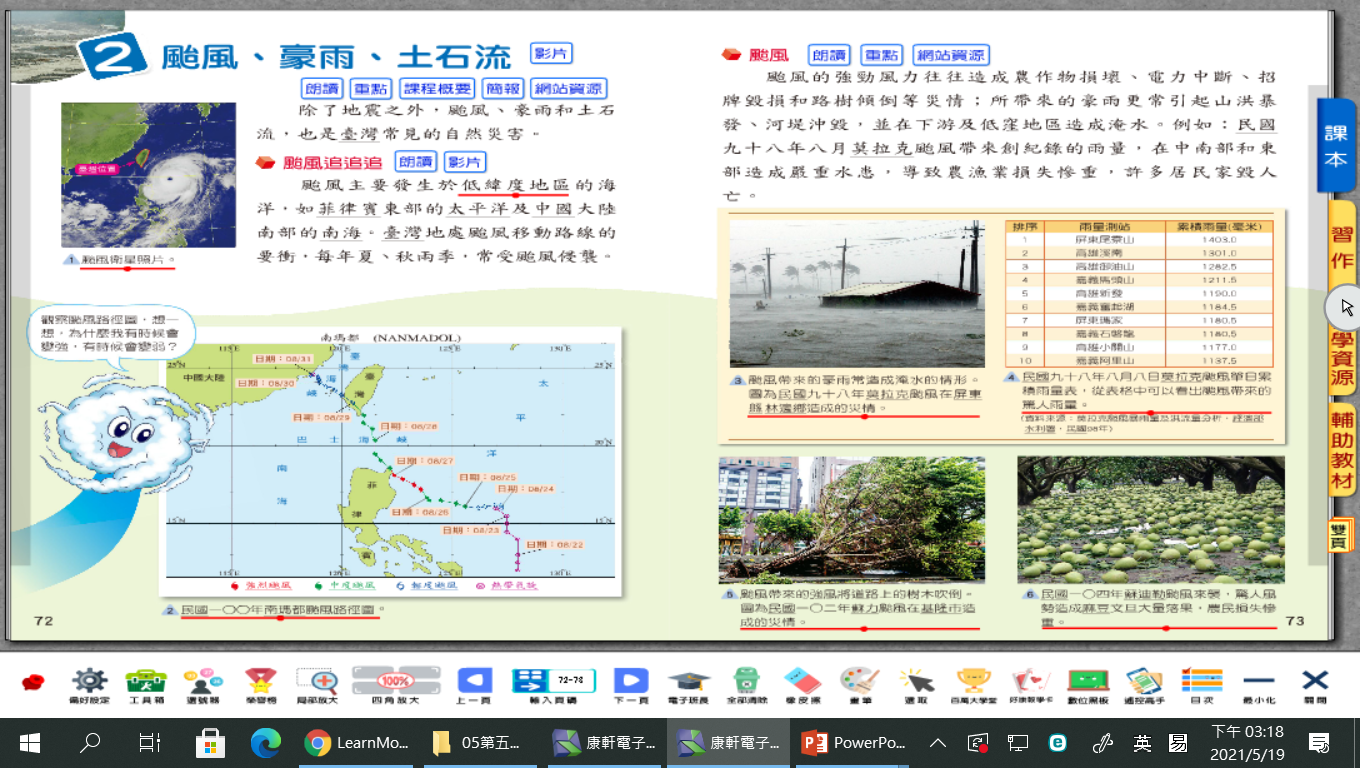 Q：
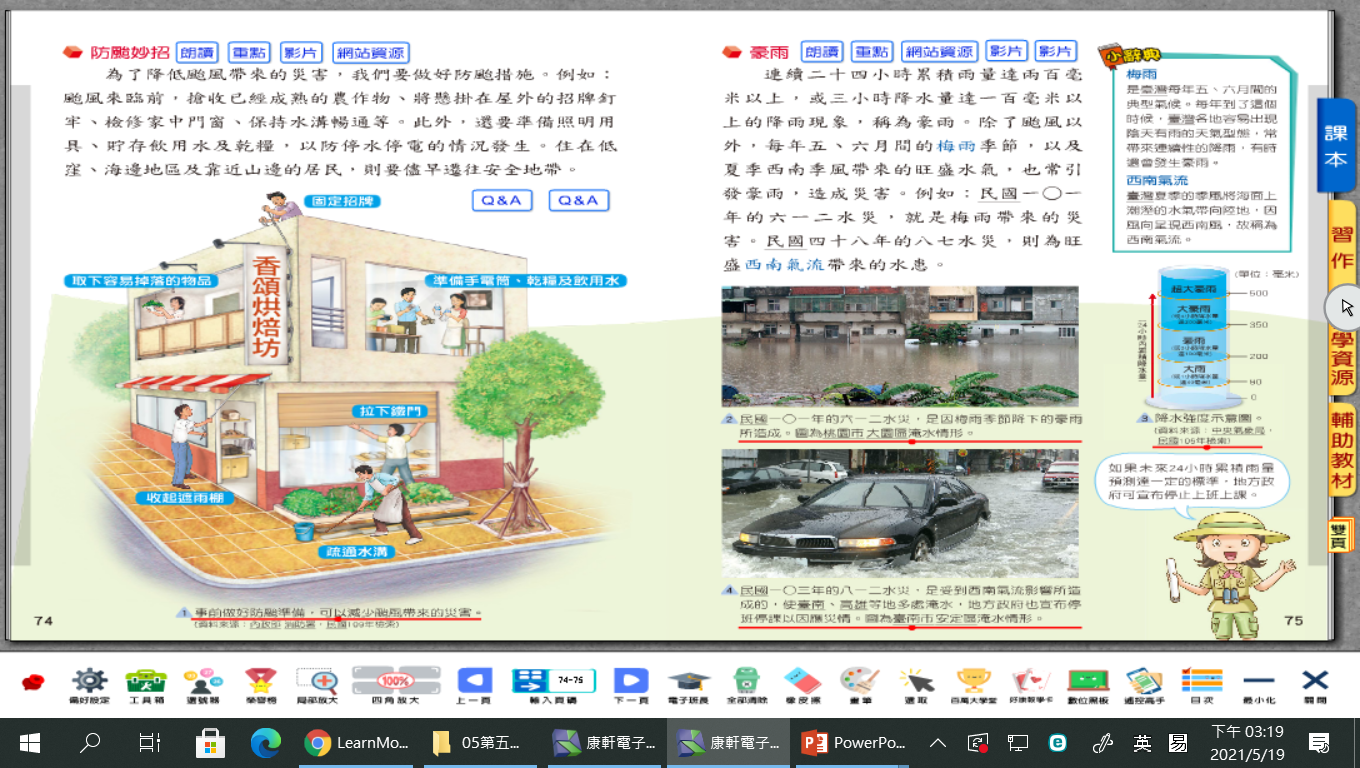 Q：
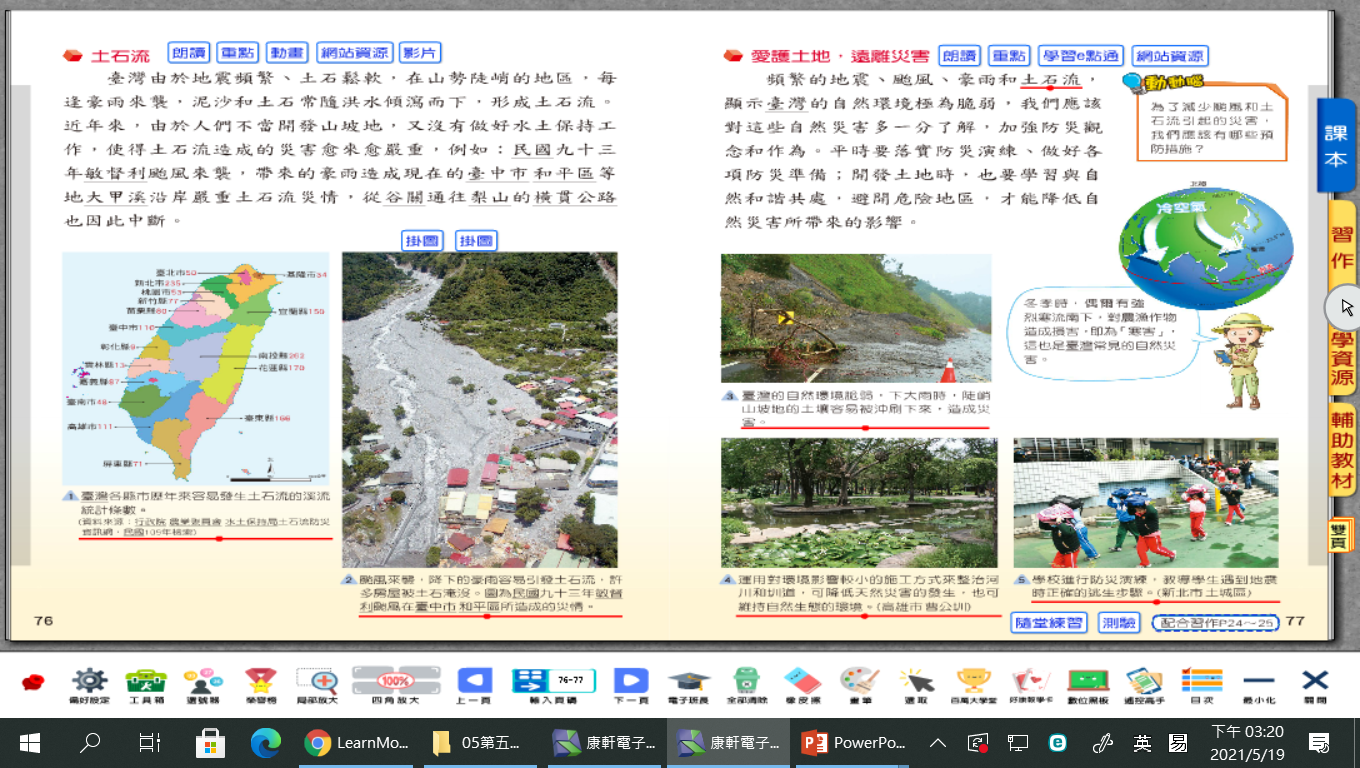